於Scratch 2.0使用PicoBoard
（宜蘭縣版學生資訊課程教材）Chrome OS 版本
選擇      並按下滑鼠左鍵
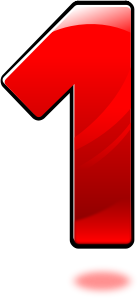 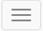 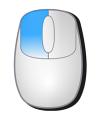 （宜蘭縣版學生資訊課程教材）Chrome OS 版本
選擇「New Scratch Template」
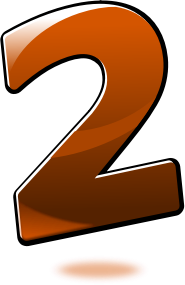 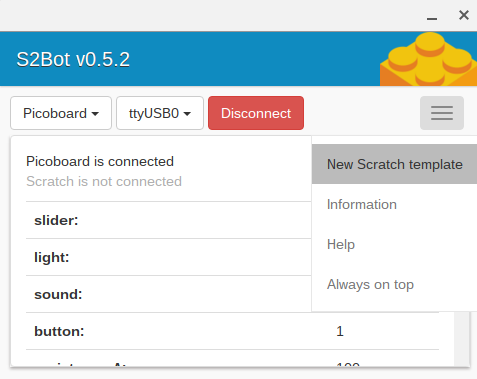 3
至「下載」資料夾，點選「儲存」
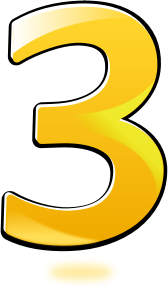 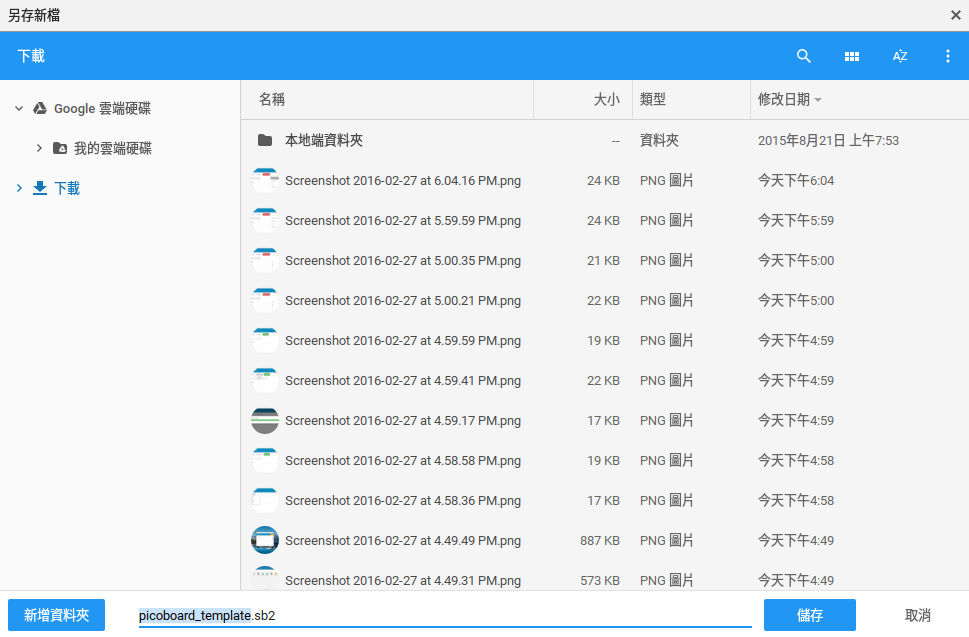 4
對於提醒文字，點擊「OK」
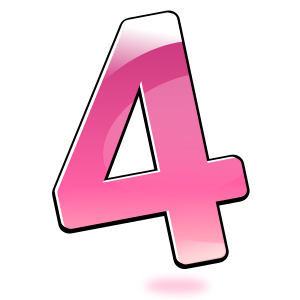 （宜蘭縣版學生資訊課程教材）Chrome OS 版本
打開Chrome瀏覽器，進入Scratch網站
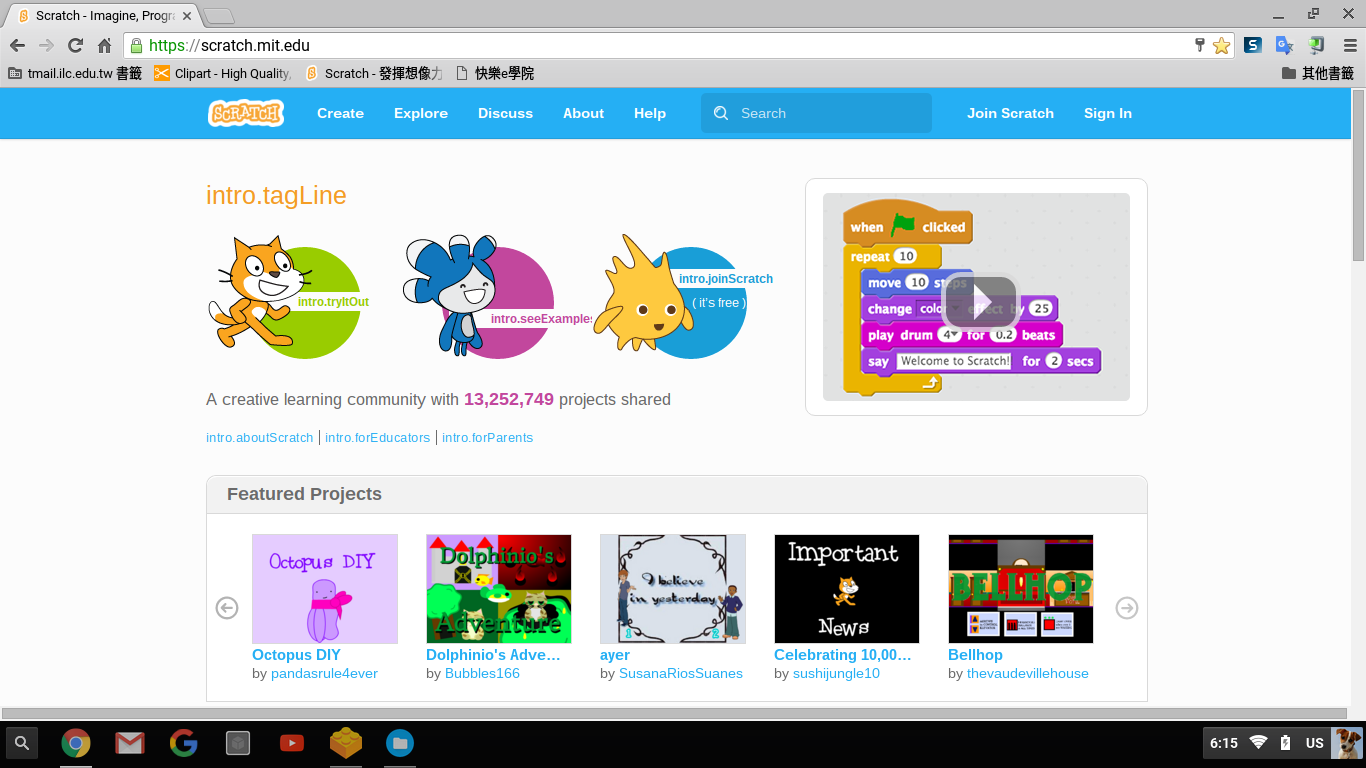 （宜蘭縣版學生資訊課程教材）Chrome OS 版本
點選「Create」
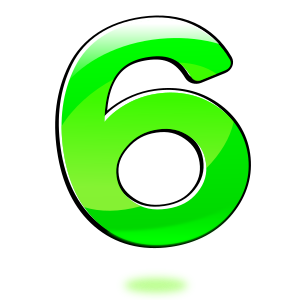 （宜蘭縣版學生資訊課程教材）Chrome OS 版本
打開Scratch程式編輯器
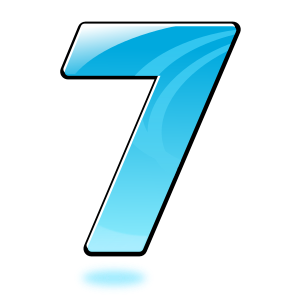 （宜蘭縣版學生資訊課程教材）Chrome OS 版本
打開「檔案」選單，點選「上傳」
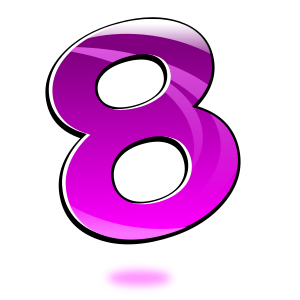 （宜蘭縣版學生資訊課程教材）Chrome OS 版本
點選PicoBoard範本檔後，按下「開啟」
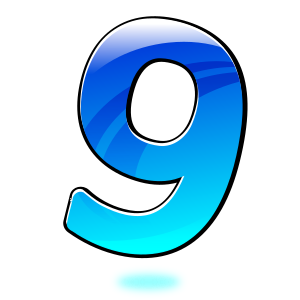 （宜蘭縣版學生資訊課程教材）Chrome OS 版本
點選「確定」
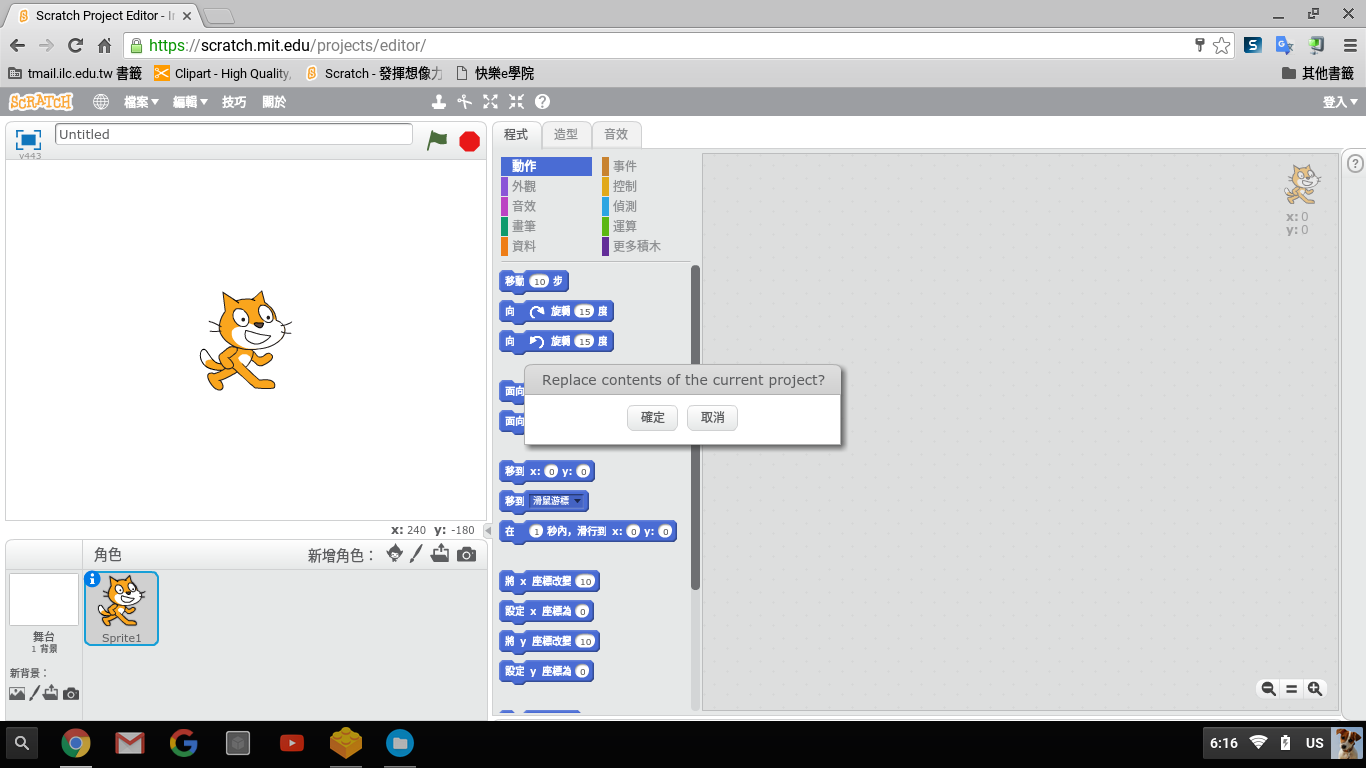 （宜蘭縣版學生資訊課程教材）Chrome OS 版本
點選       ，將S2Bot程式置於上方，觀察數值的變動
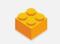 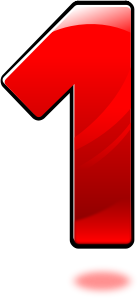 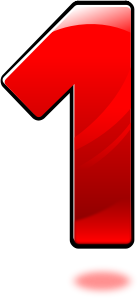 （宜蘭縣版學生資訊課程教材）Chrome OS 版本
在「更多積木」區，出現PicoBoard程式區塊
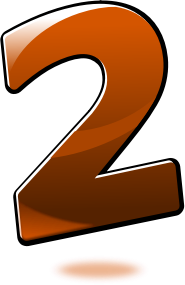 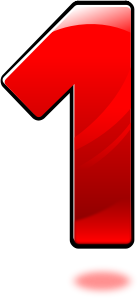 （宜蘭縣版學生資訊課程教材）Chrome OS 版本